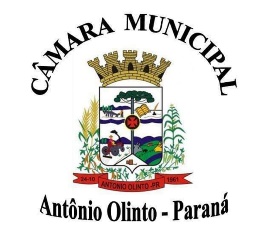 ORGANOGRAMA GERAL
CARGOS CRIADOS E NÃO OCUPADOS 
ASSESSOR PARLAMENTAR 
ASSESSOR DA PRESIDÊNCIA